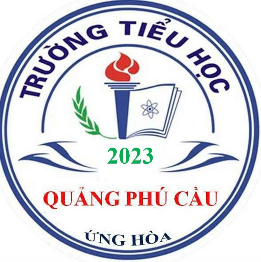 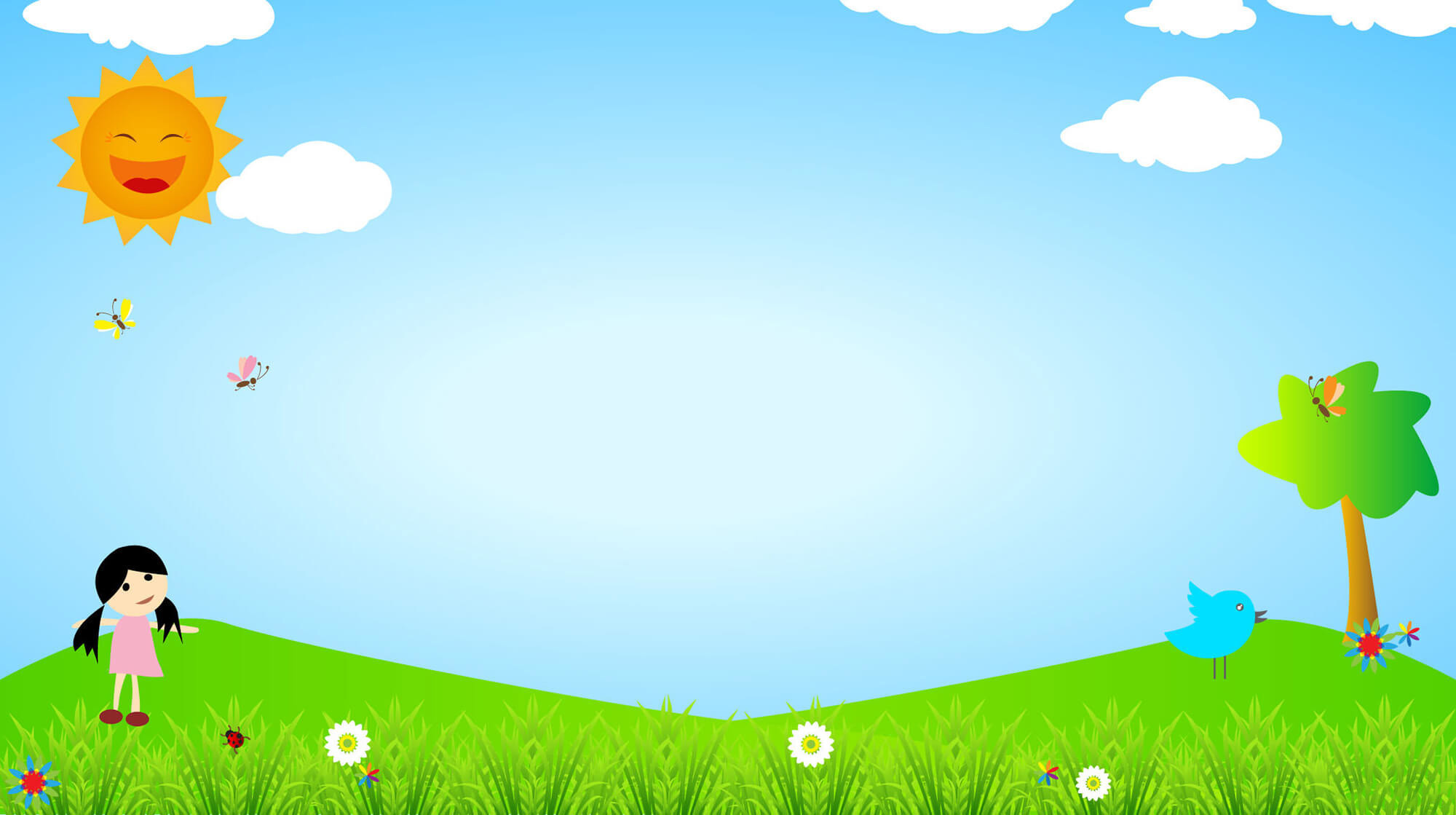 ỦY BAN NHÂN DÂN HUYỆN ỨNG HÒA
PHÒNG GIÁO DỤC & ĐÀO TẠO HUYỆN ỨNG HÒA
HỘI THI GIÁO VIÊN DẠY GIỎI CẤP THÀNH PHỐ
Môn: Toán – Lớp 3
Bài 58: Luyện tập chung (Tiết 3)
Giáo viên thực hiện: Nguyễn Thị Hằng
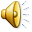 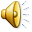 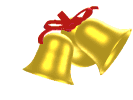 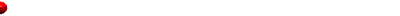 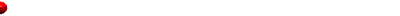 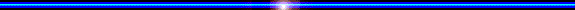 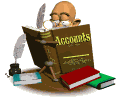 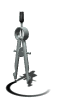 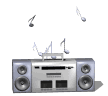 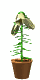 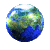 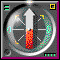 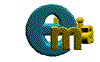 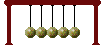 Trò chơi
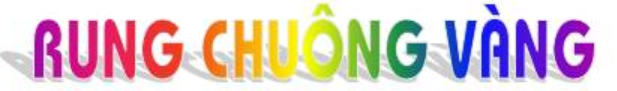 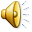 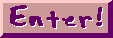 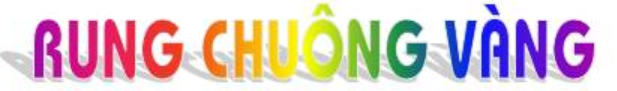 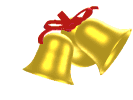 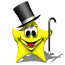 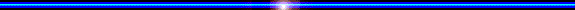 Câu hỏi 1
Câu hỏi 2
Câu hỏi 3
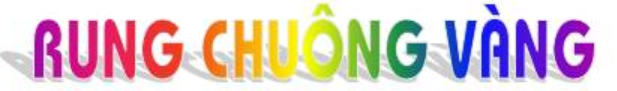 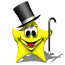 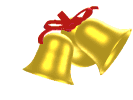 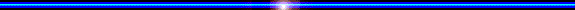 Câu hỏi 1
Kết quả của phép tính:  6 282 : 2 = ?
A. 4 141
B. 3 141
C. 3 641
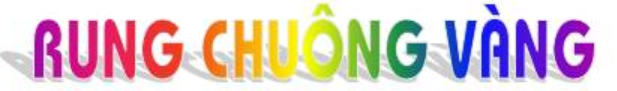 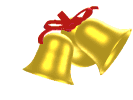 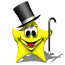 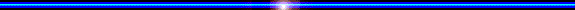 Câu hỏi 2
Tính: 6 000 : 2 = ………
3 000
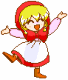 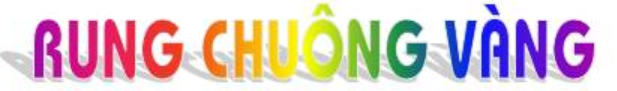 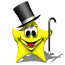 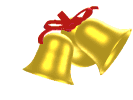 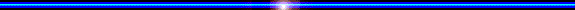 Câu hỏi 3
Điền dấu:  >, <, =
4 000 : 4….. 200 x 5
=
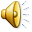 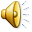 Binh ...Boong...
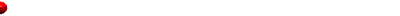 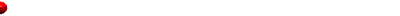 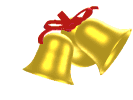 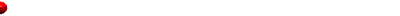 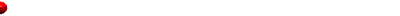 Binh ...Boong...
1
Tính giá trị của biểu thức:
a) (2 000 + 7 015) : 3
c) 2 515 : (1 + 4)
b) (102 + 901) x 7
d) 705 x (8 - 2)
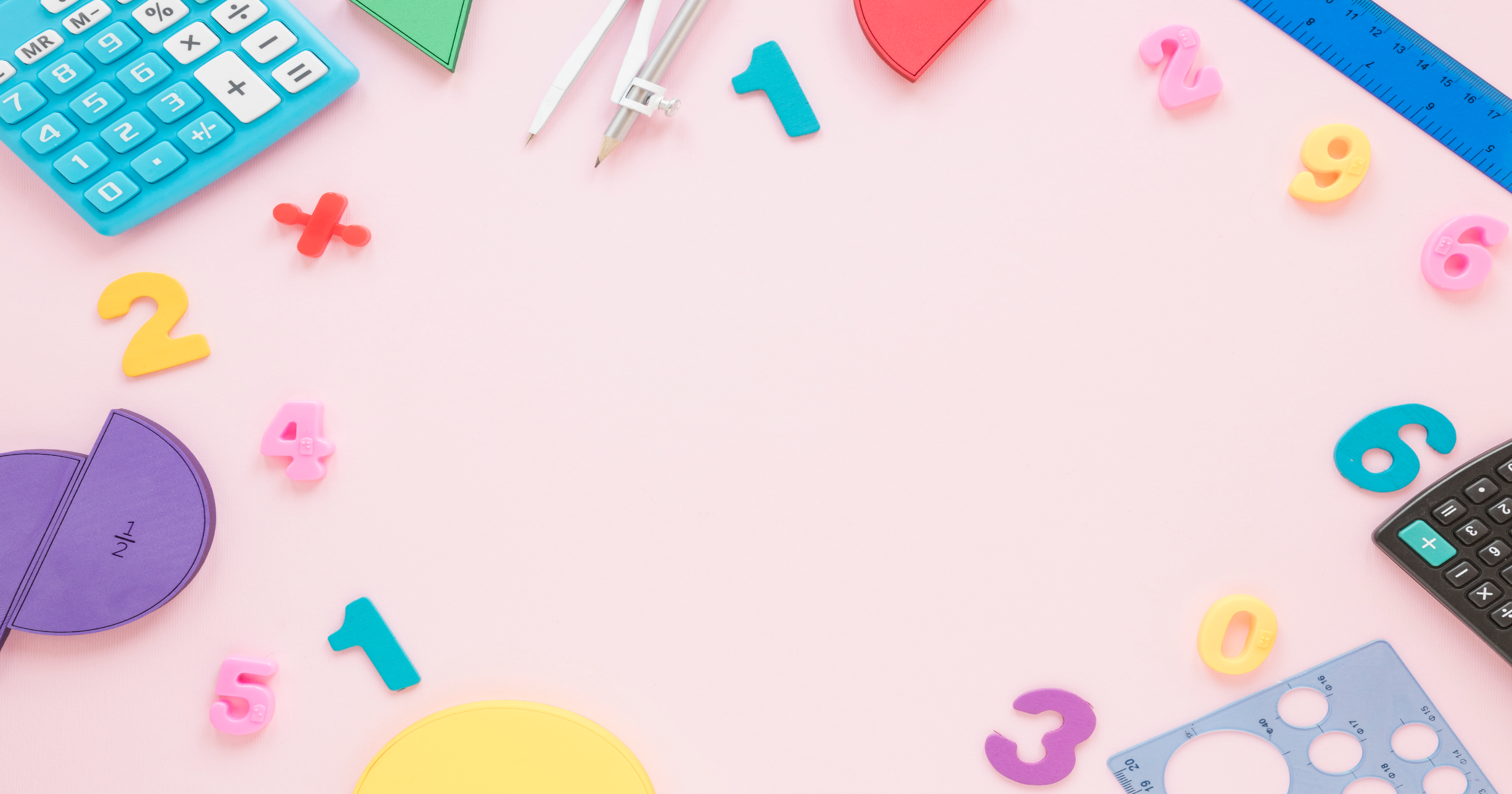 Một tàu chở 7 863 thùng hàng. Người ta dỡ xuống một số thùng hàng thì số thùng hàng còn lại bằng số thùng hàng ban đầu giảm đi 3 lần. Hỏi trên tàu còn lại bao nhiêu thùng hàng?
2
Tóm tắt:
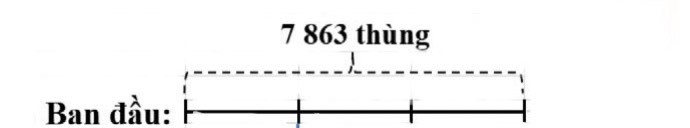 ? thùng
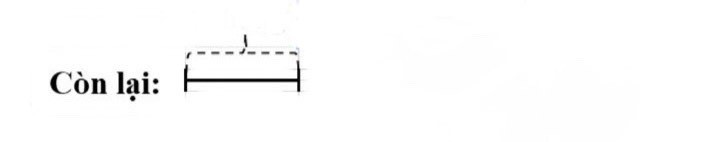 3
Số?
Trường Tiểu học Liên Bạt có 1 025 học sinh. Trong giờ múa hát tập thể, cứ 5 học sinh tạo thành một nhóm. 
     Trường đó có          nhóm múa.
?
4
Số?
4
Số?
Người ta xây một bức tường thành bao quanh một khu đất có dạng hình vuông ABCD. 
Mỗi cạnh dài 2 324 bước chân.
a) Bức tường thành dài  9 296   bước chân.
b) Người ta xây một chòi canh gác ở trung điểm I của cạnh AB. 
   Đoạn AI dài  1 162   bước chân.
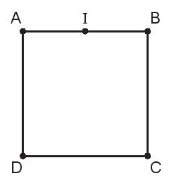 ?
?
Bài toán: Lan mua 4 chiếc bút chì màu xanh và 3 chiếc bút chì màu vàng cùng loại. Biết mỗi chiếc bút có giá 4 000 đồng. Hỏi Lan mua bút hết tất cả bao nhiêu tiền?
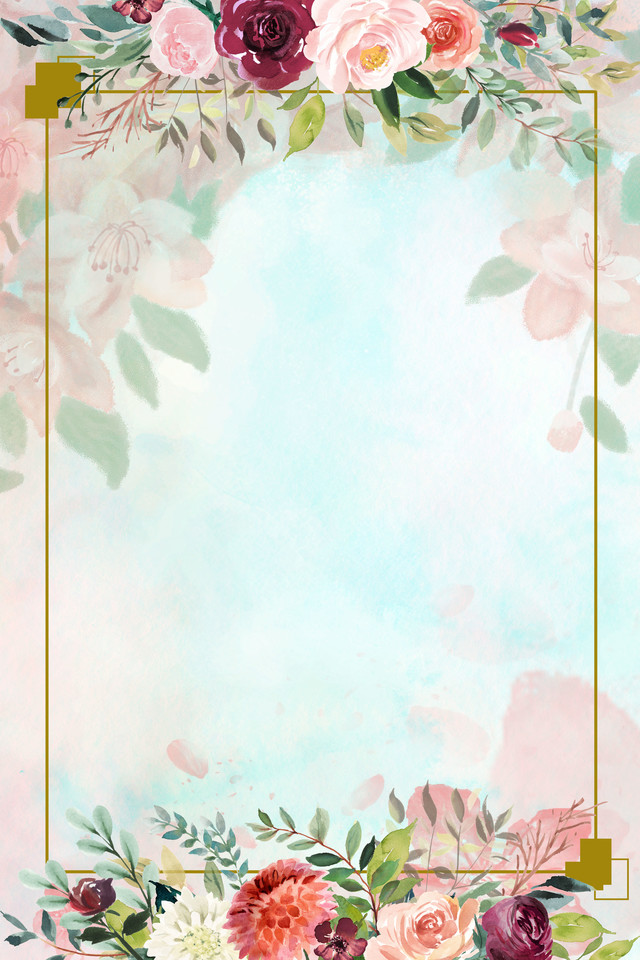 Tạm biệt và hẹn gặp lại!